Building Our Faith….
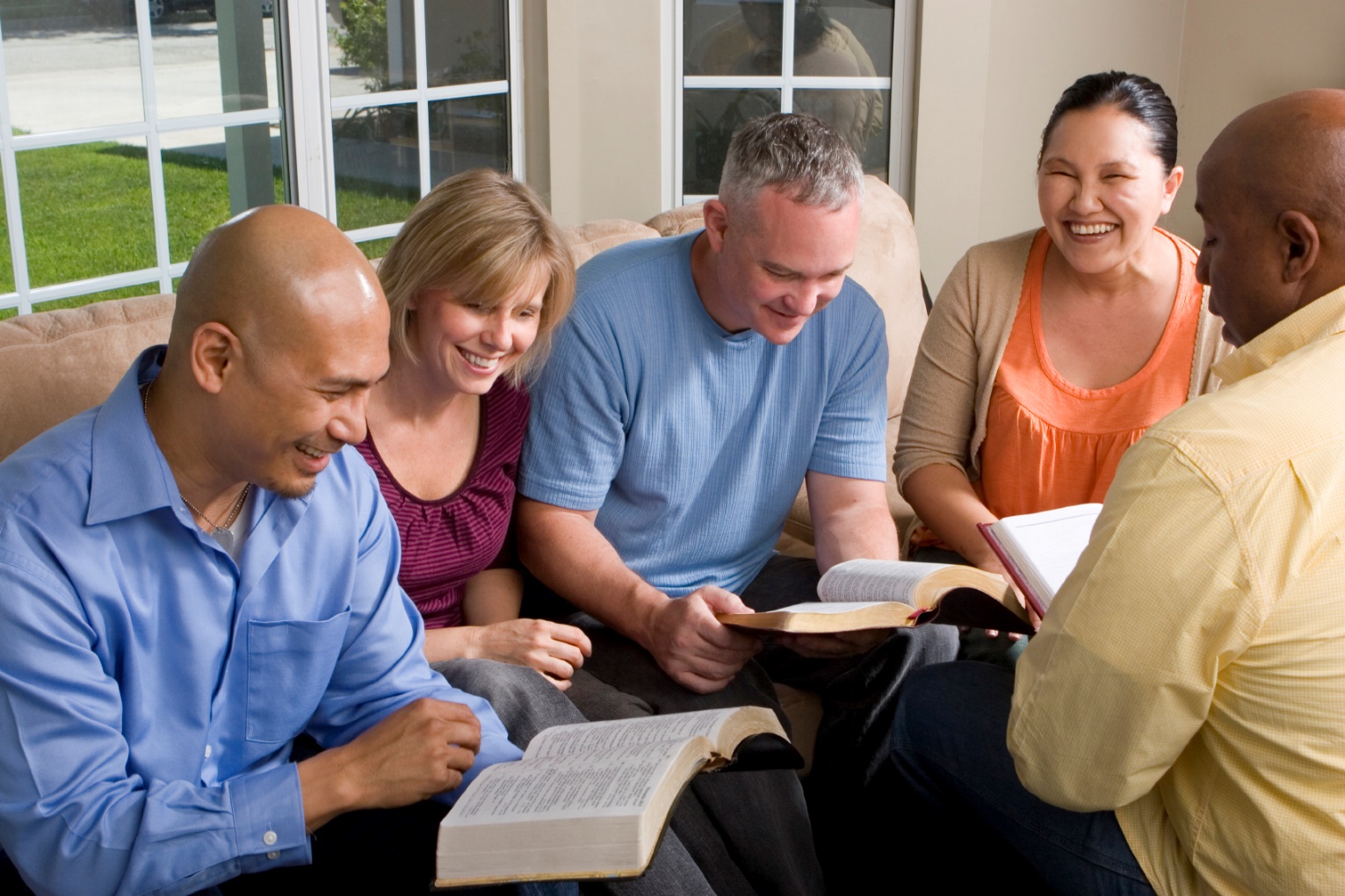 Building Our Faith….….By the Example of Moses
Hebrews
11:23-29
“choosing rather to suffer affliction”

An example of faith that we can certainly relate to
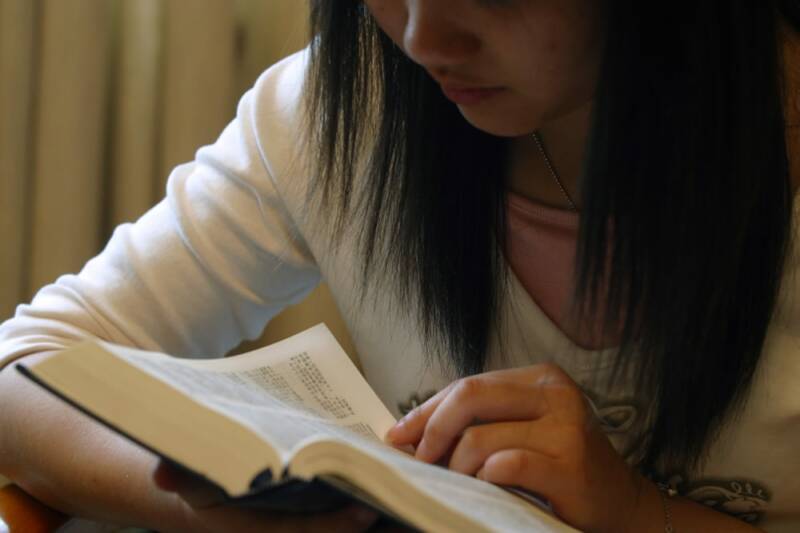 Moses
The Valleys
Taken from his parents as an infant
Raised in an idolatrous household
Taught as an Egyptian
Acts 7:22
Rejected by his own people
Acts 7:23-29
Moses
The Valleys
Not a born leader
Exodus 3:10-11; 4:10-11
His wife opposed him
Exodus 4:24-26
His brother made a golden calf
Exodus 32:1-4
Moses
The Valleys
His sister and brother rebelled
Numbers 14:10; Exodus 17:4
He rebelled at the waters of Meribah
Numbers 20:7-12
Lost His opportunity to enter Canaan
Deuteronomy 3:23-27
Moses
Two Elements in His Decision
The “negative” element
He “refused”
Hebrews 11:24
The “positive” element
A full-fledged YES!
Moses had a longing hope of being with God
--- A faith that was always growing
Moses
His Decision was Costly
He had MUCH to give up
We must also “count the cost”
Luke 14:27-28
Matthew 19:21-22
Matthew 10:34-37
Moses
His Decision was Costly
In what he chose
Chose suffering – Hebrews 11:25
We must also “suffer persecution”
2 Timothy 3:12
John 16:33
He had faith that heaven is worth it!
Psalms 73:2-17
Moses
Why Did He Make His Choice?
Distinguished right and wrong
Hebrews 11:27
Matthew 6:22-23
Pleasure of sin was only temporal
Luke 6:25
Moses
Why Did He Make His Choice?
Knew what real values were
Hebrews 11:26
2 Corinthians 4:16-18
Knew his decision would result in an eternity with God!
Matthew 7:13-14
Moses
Summary
Key verse – Hebrews 11:25
“choosing rather to suffer affliction”
Key thought
Dedication
Dedicated to God in his choices
May we have a continual and abiding faithin God as did Moses!
Conclusion
Noah – Perseverance
“moved with godly fear”
Abraham – Obedience
“obeyed when he was called”
Moses – Dedication
“choosing to suffer affliction”
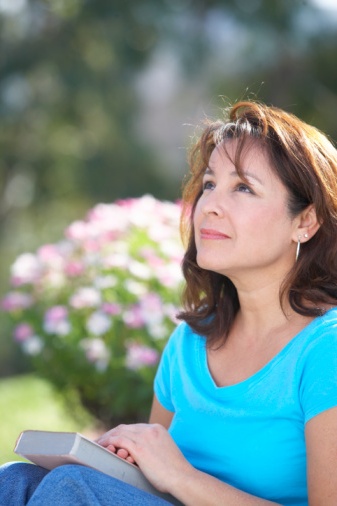 Hebrews 11:1
Hebrews 11:6
1 Corinthians 15:58
2 Corinthians 5:7